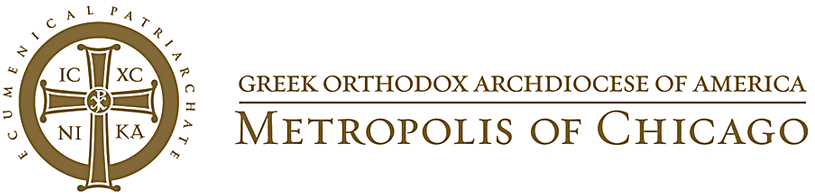 generosity
Strengthen Stewardship now & forever

December 5, 2023
Today’s agenda
Welcome and Introduction
Our Metropolis Definition of “Stewardship”
GENEROSITY Slides 
Full Group Sharing:  Examples of Generosity on the Part of the Parish/Goal Setting
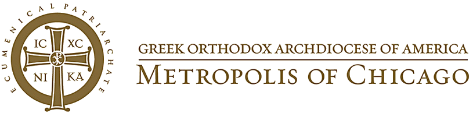 2
stewardship Defined
Defining stewardship
Stewardship is our grateful and loving response to God’s love, grace and gifts to us. 
It is our personal commitment to God and His Church to ensure its vitality and continuous growth by joyfully and sacrificially offering of our talents, time and treasures that we have received from Him.
Stewardship puts our faith in action and demonstrates our trust in God.
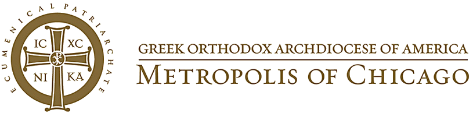 4
generosity
the key elements of successful stewardship: Our focus tonight is generosity
Ownership: Stewardship must have an owner, a leader, and people responsible and accountable for and devoting specific attention to it to make true Christian giving of talent, time, and treasure a central part of every parish. 
Engagement: Engagement means connecting with people, inviting them to participate in the parish spiritual, educational, and fellowship ministries, and parish and community outreach.
Generosity: Generosity reflects the gratitude we have to God for the gifts He has given us. It is not just about money; it is the generosity of volunteerism, dedicating time and talents, as well.
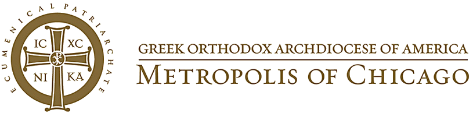 6
Generosity and Christianity
“..and prepare your Generous gift beforehand, which you had previously promised, that it may be ready as a matter of Generosity and not as a grudging obligation.” 2 Corinthians 9:5  
“So let each one give as he purposes in his heart, not grudgingly or of necessity; for God loves a cheerful giver” 2 Corinthians 9:7
“For God so Loved the world that He Gave His only begotten Son..” John 3:16
A Joyful, Loving, Gratitude based support of our church and its mission
7
FIRST AND FINEST (Not least and leftovers)
God does not need our gifts
We are called to give God our best because:
He is worthy of our gift
It is a tangible way to put Him first in our lives
When we give our First and Finest, we acknowledge the position that God has in our lives
It is not about writing a check. It is about the heart with which we give. Sacrificial giving reflects our heart

“It is the Heart that does the giving. The fingers only let go” Nigerian proverb
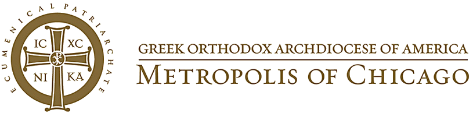 8
Ideal generosity
Yearly Stewardship Commitments, Unrestricted Donations, and Offerings for Candles Cover the Operational Budget
Fundraising Income is used to Support Charitable Causes
9
Educate, justify, promote
EDUCATE – ALL Parishioners, including Parish Council members, Ministry Heads, Young Adults, and Sunday School students should be taught the value of Generosity 
JUSTIFY – Establish Philanthropic initiatives that reflect the Mission, Vision, and Values of the Parish 
PROMOTE – An Attitude of Gratitude. Focus on Percentage of Income Giving vs. Selling 
“On the first of every week, each one of you should set aside a sum of money in keeping with his income” 1 Corinthians 16:2
10
Critical Step #1Transition to Percentage-of-Income Giving
The goal is to ask Parishioners to consider giving  based on their specific circumstances.
Invite Parishioners to consider their circumstances and pick a percentage that works for their situation.
Relying on Parishioners to give based on their specific circumstances is intended to further the goal of not relying on transactional events for the day-to-day operations of the Church.
11
Critical Step #2Implement a Youth specific Stewardship Program
Education: Educate on what stewardship is and its importance
Engagement: Offer opportunities for youth to engage in the spiritual, educational, and fellowship aspects of the parish
Giving: Teach and offer opportunities for youth to give time, talent, and treasure to the church 
Outreach: Offer opportunities for youth to serve others and experience the blessing of engaging in Christ-like service
12
Creating a goal/action plan
For 2024, we ask each parish to create at least one goal or action to help advance the parish on the key element of Generosity
Write a goal or action that is specific, measurable, achievable, and time bound
Bring it to your Priest and Parish Council for endorsement and adoption for your parish
13
Goal/Action examples
To help get you started, your goal/action should look something like this:
[Parish name] will [insert the goal/action] by [due date]
Some made-up examples to illustrate:
Our Parish will demonstrate its Generosity by the GA voting to donate X% of all fundraising Gross proceeds to charity. (Treasure)
In 2024 our Parish will increase the participation of our stewards  in the [insert ministry name] by 10% at [meeting/events] vs. 2023. (Talent)
Our Parish will organize X new service projects in 2024 that help those in need in the local community. (Time)
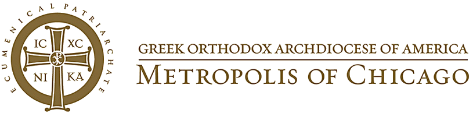 14
Learn more
We have a wealth of information on the Metropolis Strengthen Stewardship Now & Forever portal online:

https://chicago.goarch.org/resource-directory/stewardship/
15
Next meeting: February  6, 2024
Thank you Questions?
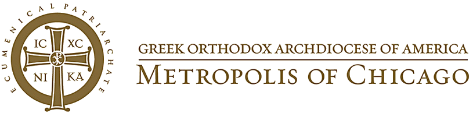 17